まねっこ体操２
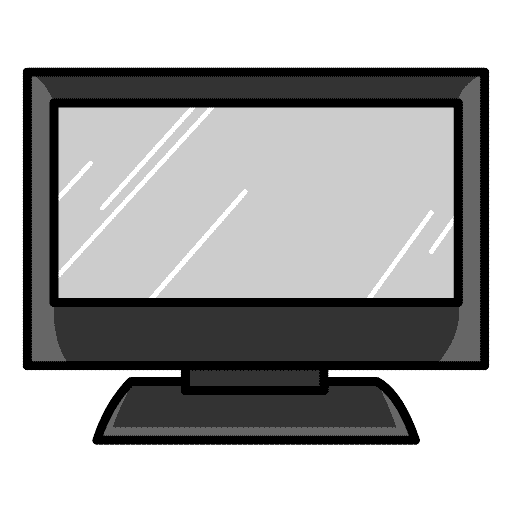 『絵と同じポーズをまねして
                             体をうごかそう』
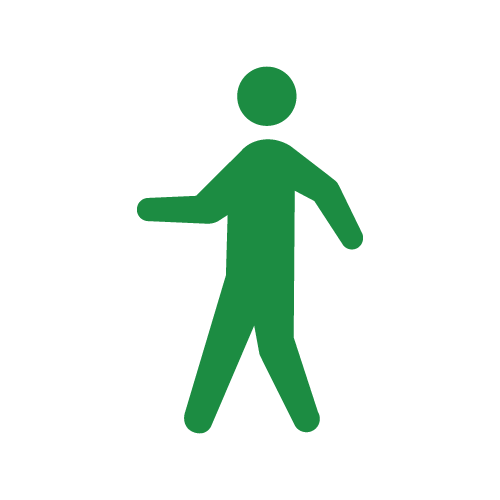 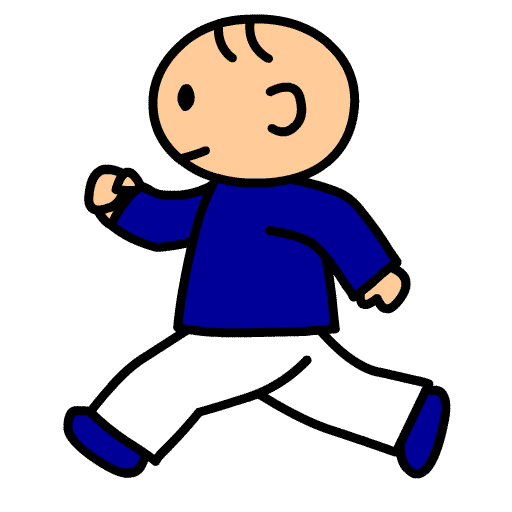 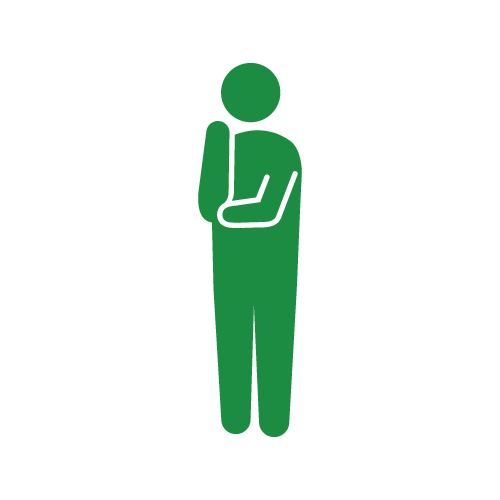 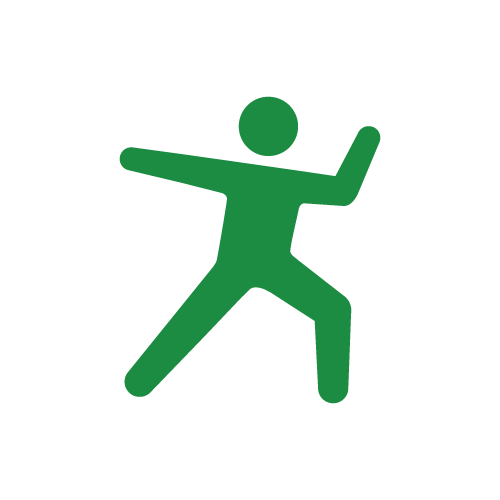 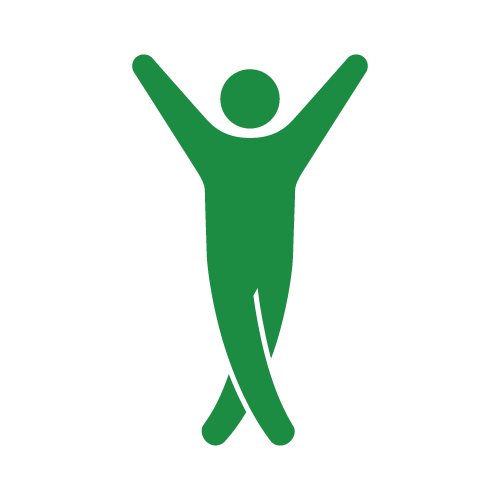 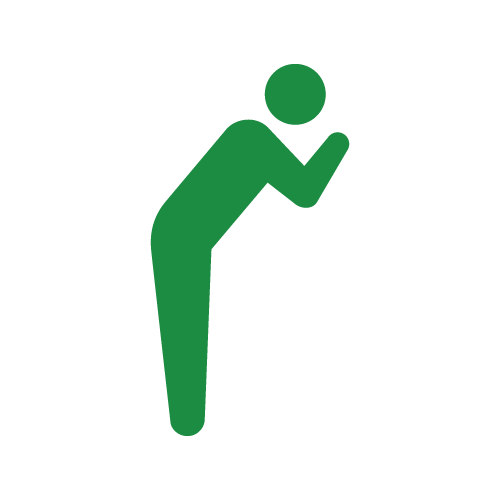 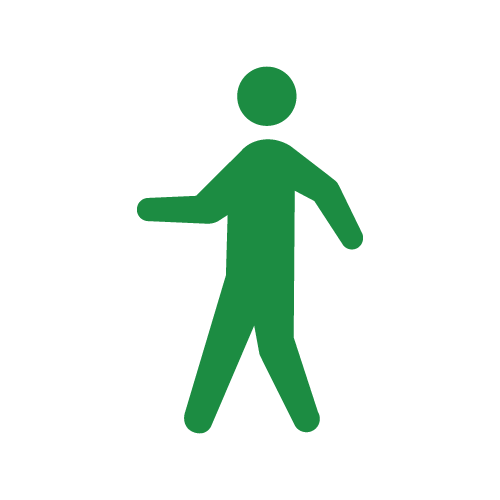 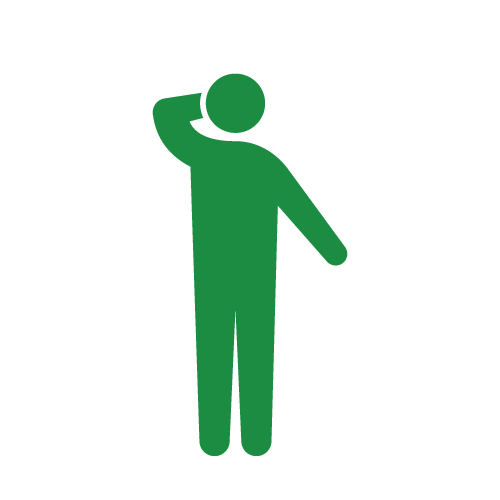 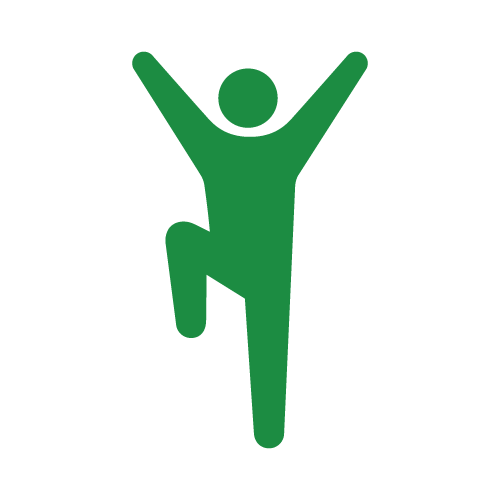 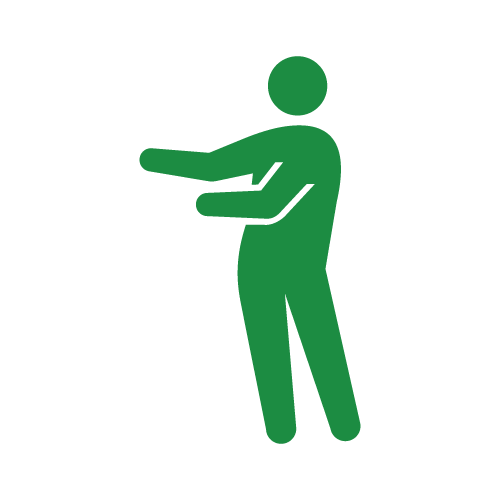 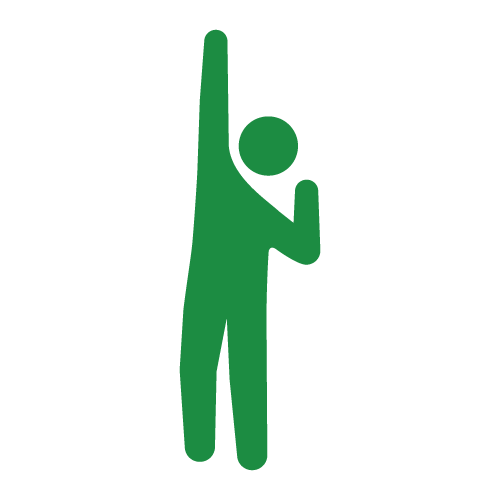 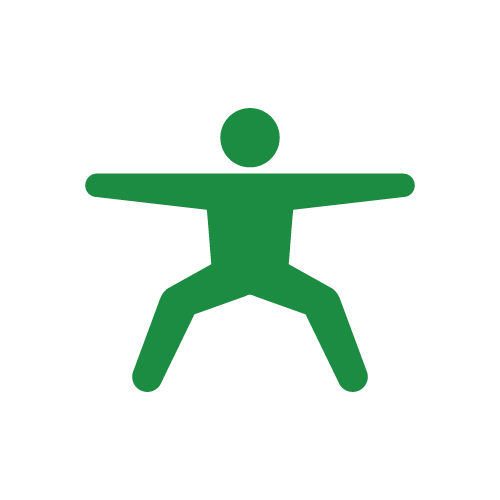 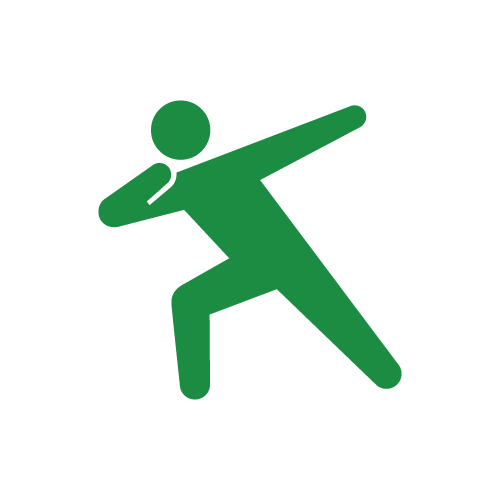 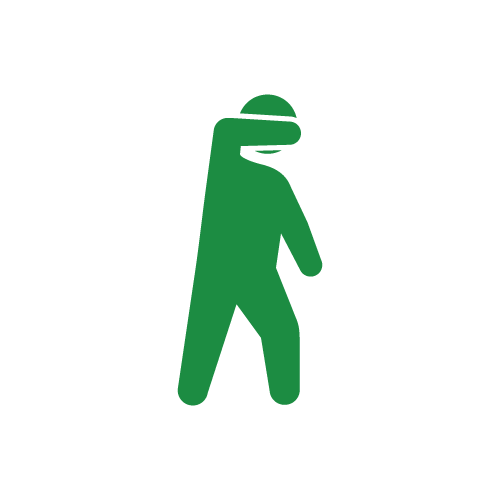 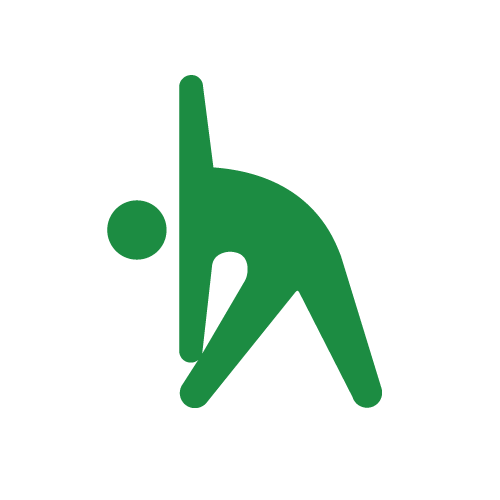 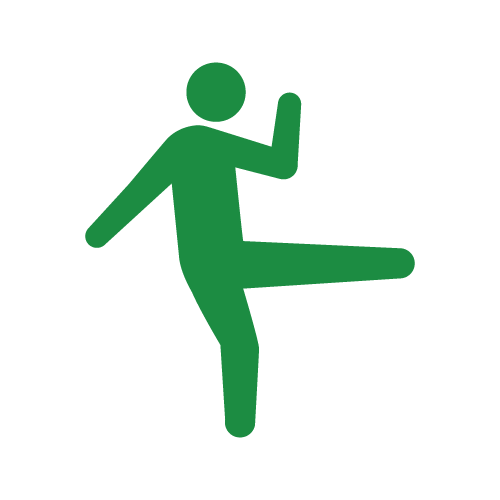 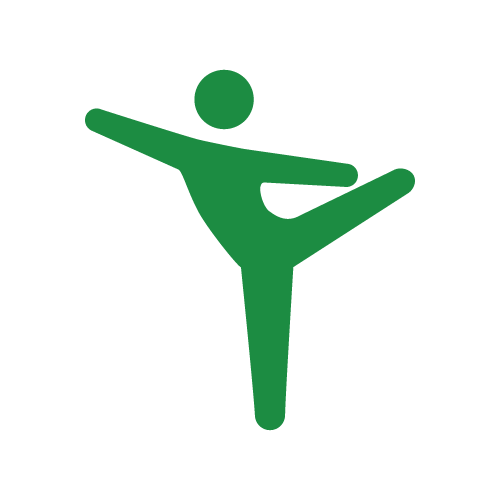 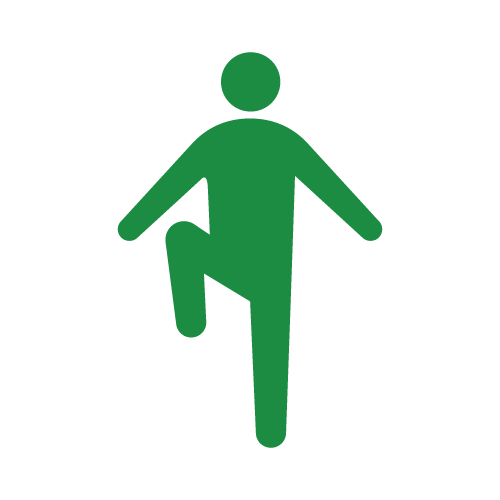 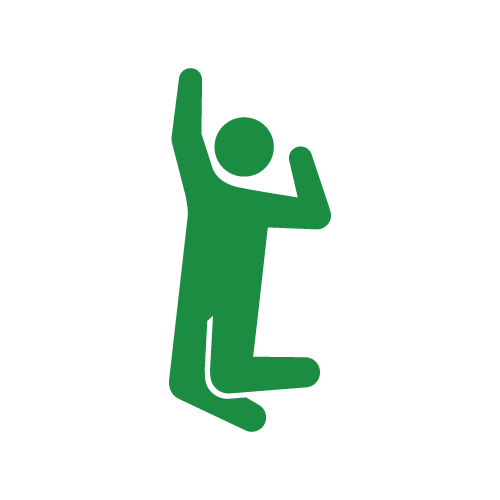 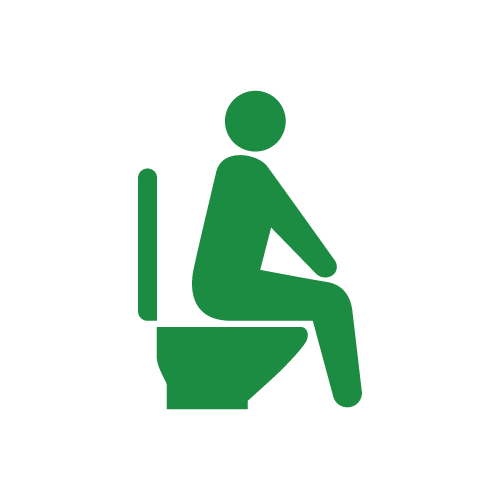